Дистанційна педрада від 31.03.2020р.
Порядок денний:
1.Виконання рішень попередньої педради (директор школи Водзяновська А.П.)
2. Використання інформаційних технологій – шлях до оновлення навчально-виховного процесу (ЗДНВР Щербина М.С.)
3. Мотивація як рушійна сила самовдосконалення (Практичний психолог школи Проскуріна І.В.)
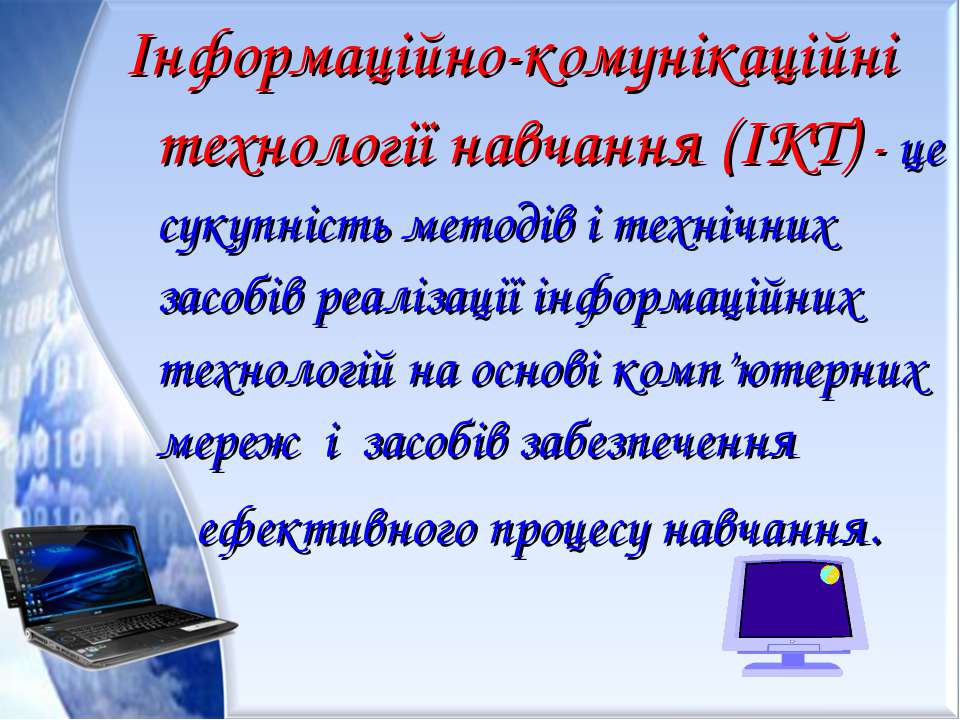 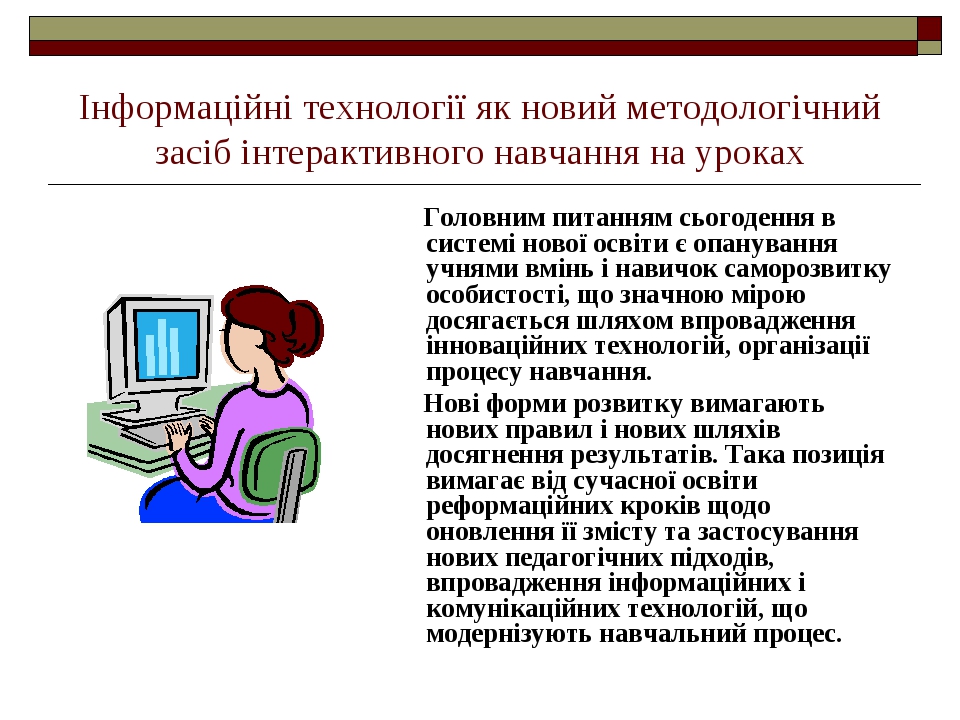 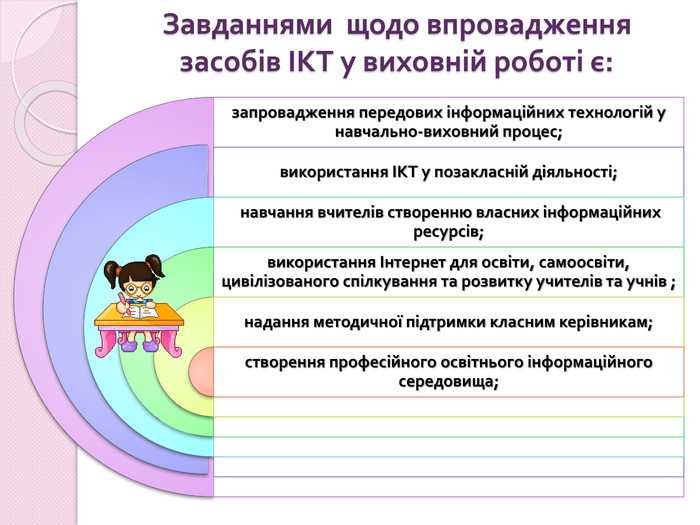 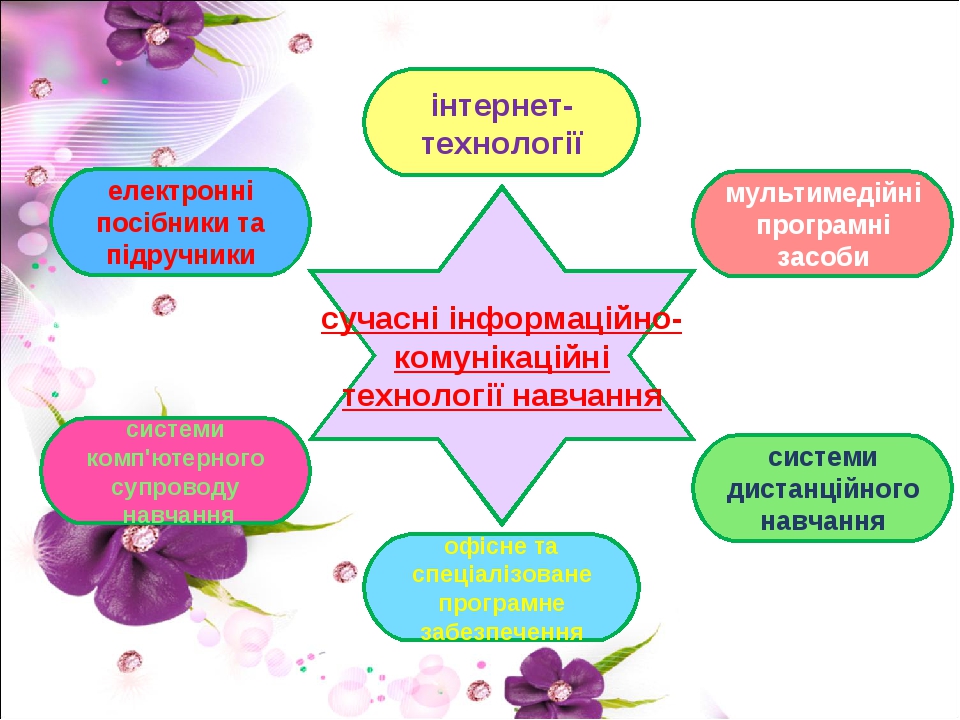 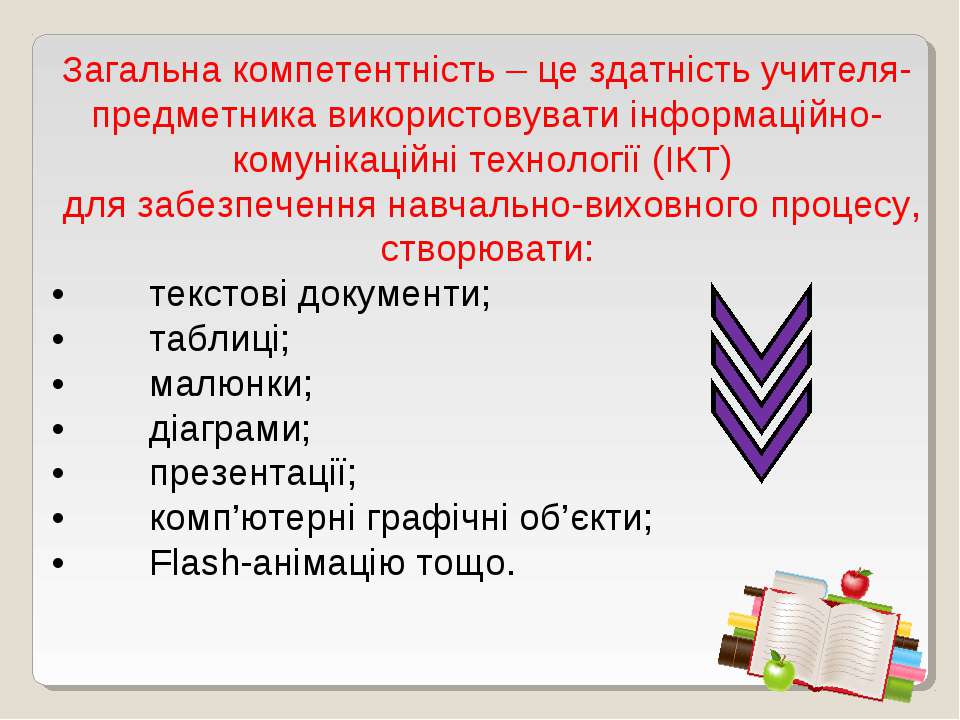 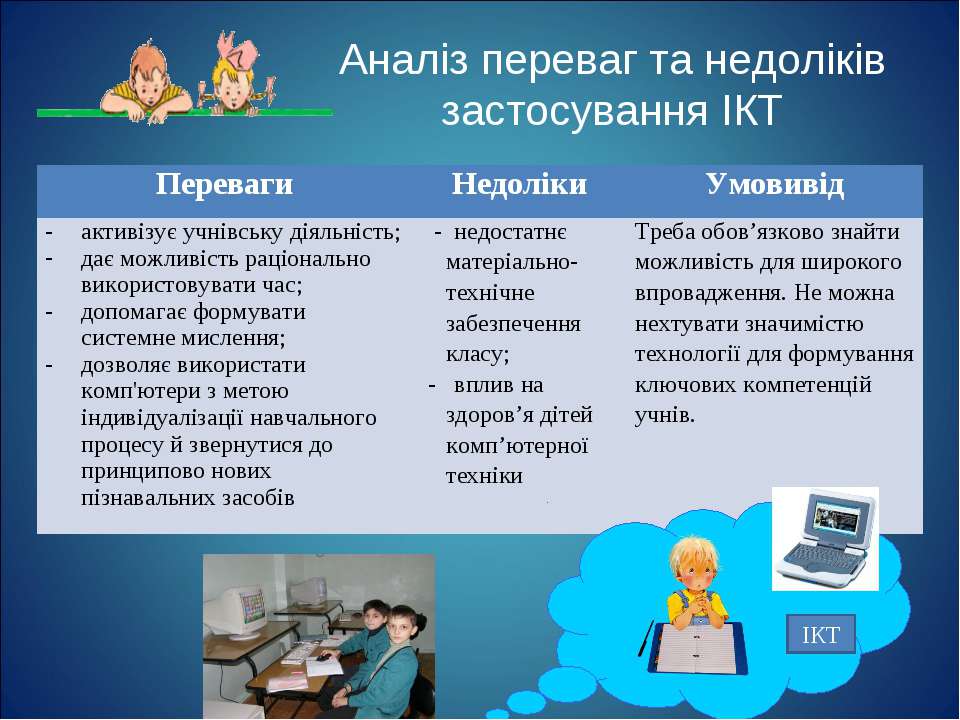 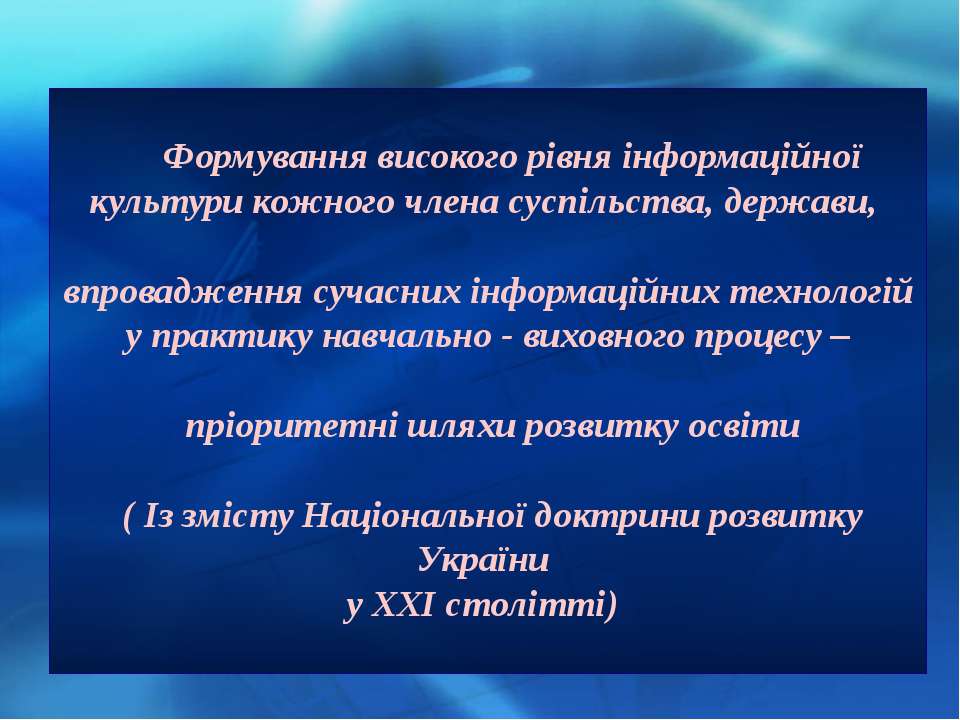